Element Calculation
Content
Element Calulation (Standard Geometry)
Characteristic values 
Form, Minimum, Maximum, Range
Histogram, Normaldistribution, Sigma
Handle outliers
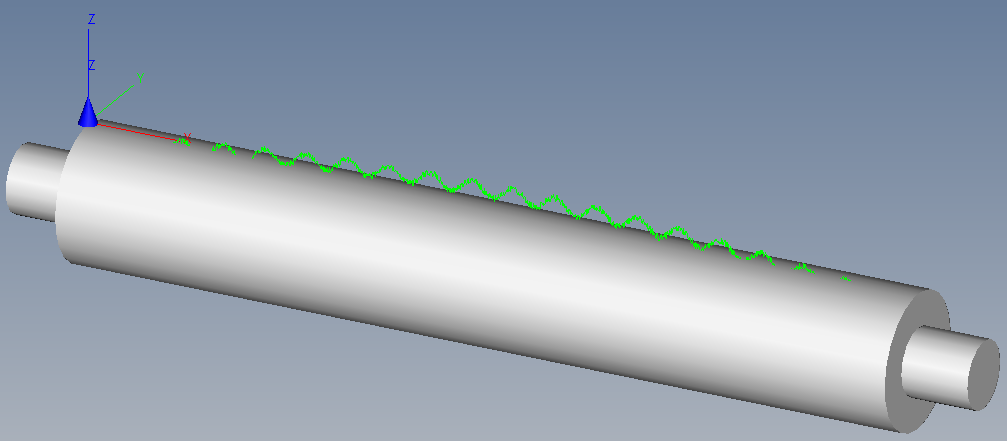 Principle
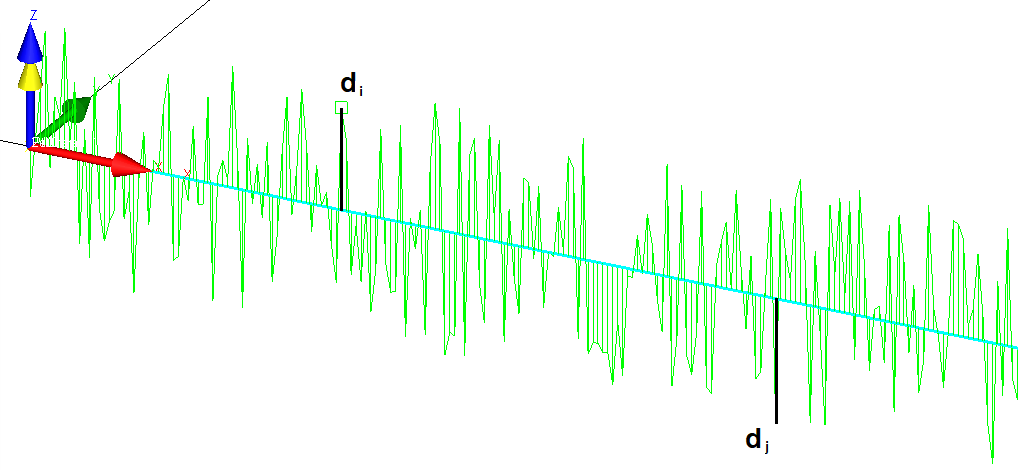 Iteratively calculated element
Deviation
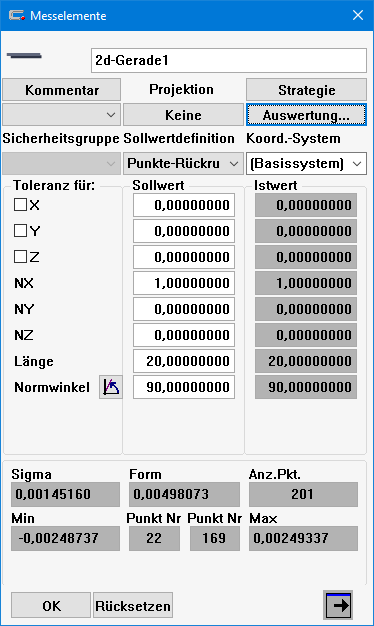 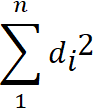 Gauss – Condition


Sigma                s = 

Minimum            dmin
Maximum           dmax
Range                 R = dmax - dmin
=  Minimum
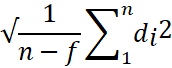 f = Degree of freedom 
Identical number of
minimum points
e.G
Line = 2
Circle= 3
…
Gaussian (GG)
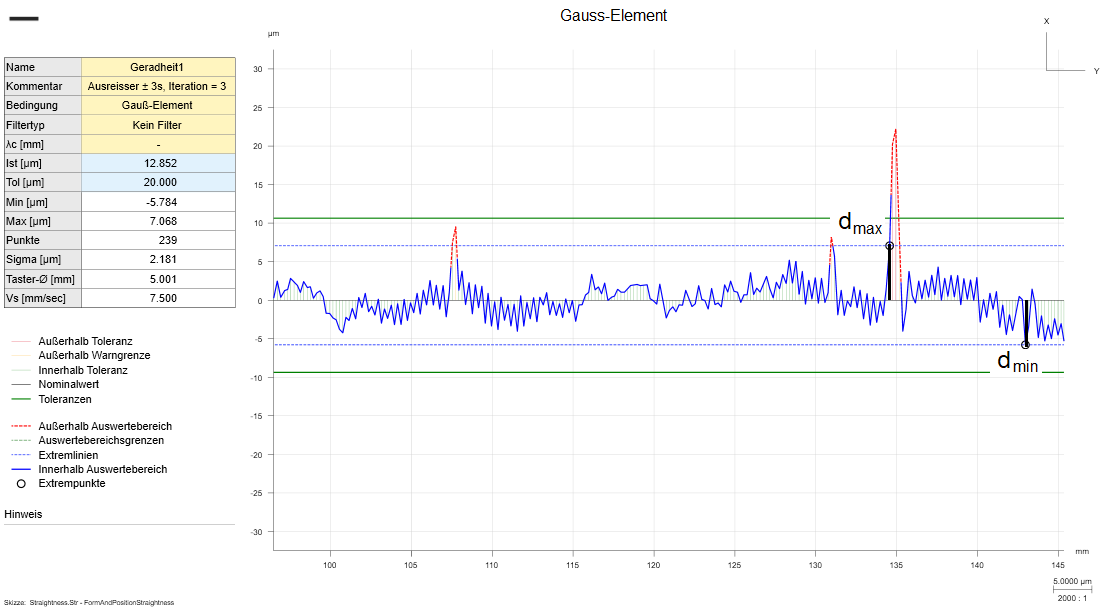 Iteratively calculated element
Gaussian-Condition
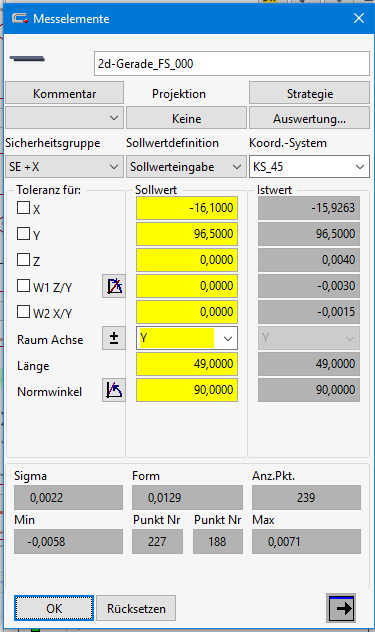 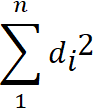 =  Minimum
Gaussian-Condition
Calculate the element in such a way that the sum of the squared distances is minimal.
Minimum (GC)
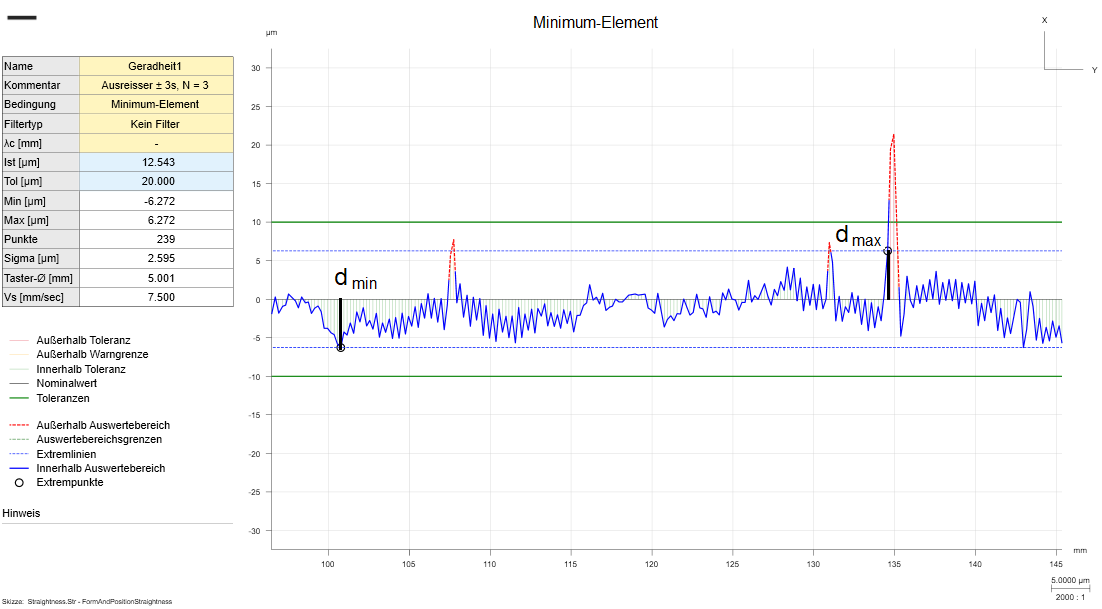 Minimum-Condition
(Tschebycheff)
Iteratively calculated element
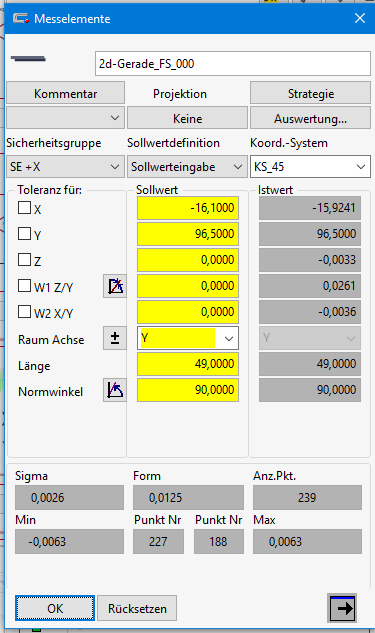 Minimum-Condition
Calculate the element in such a way that the amount of dmin and dmax both equal and minimal.
Line & Plane			CircularOuter Tangent (GX)		MCC
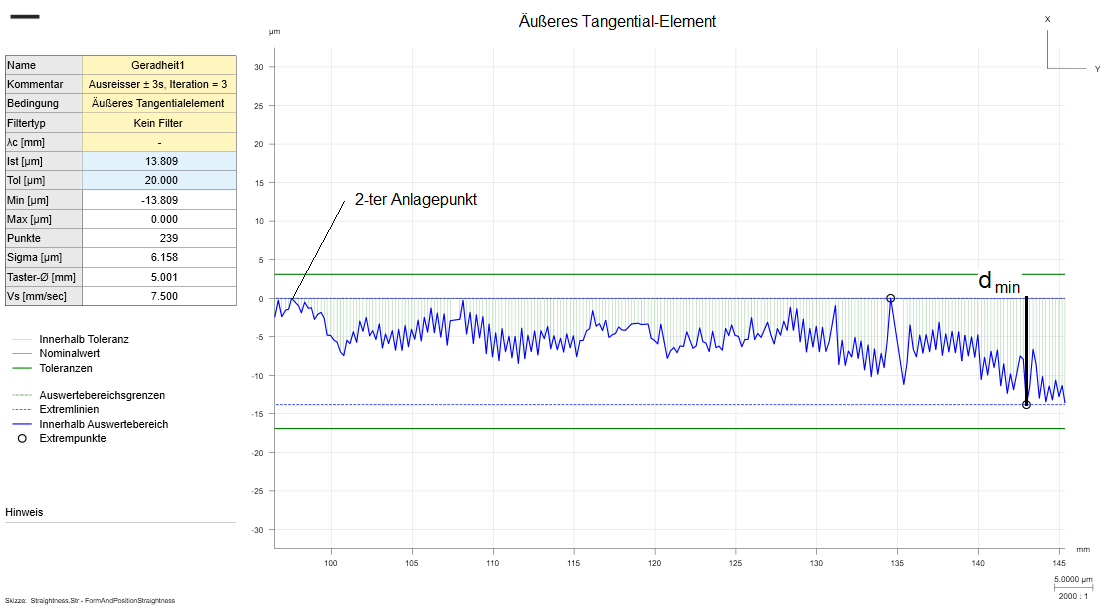 Condition
Iteratively calculated element
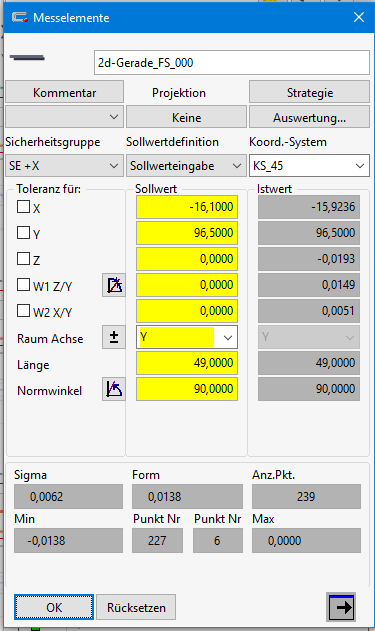 2nd contact
MCC-Condition
Calculate the element in such a way that the diameter is minimal and all no point is outside. 

Outer Tangent-Condition
Calculate the element in such a way that no point is outside.
Line & Plane			CircularInner Tangent (GN)		MIC
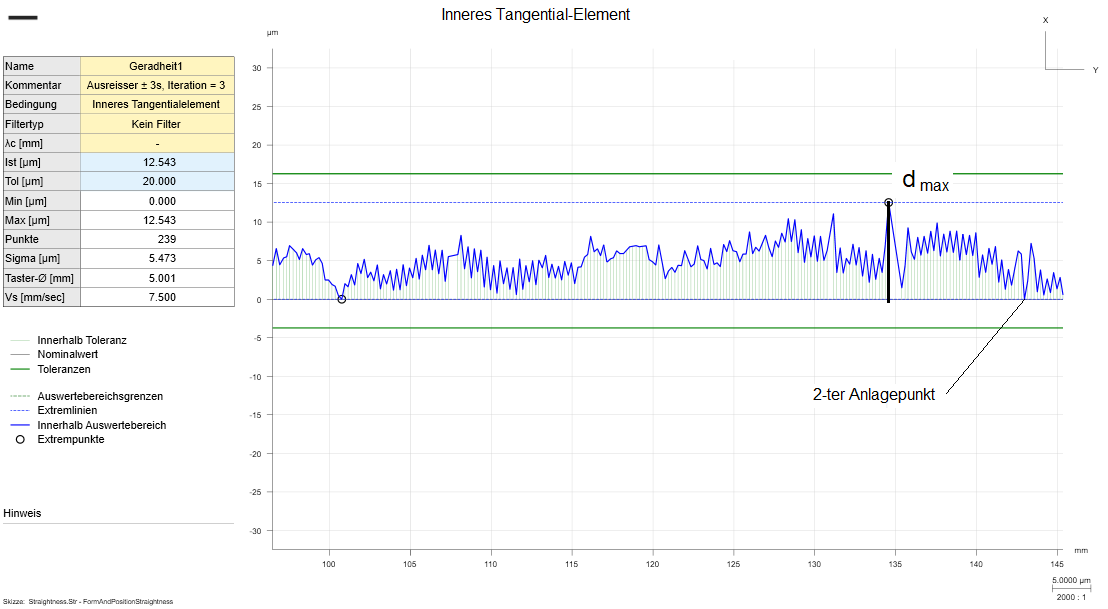 Condition
Iteratively calculated element
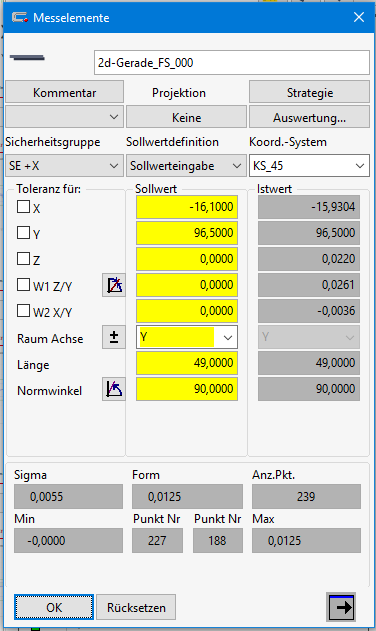 2nd contact
MIC-Condition
Calculate the element in such a way that the diameter is maximal and all no point is inside. 

Inner Tangent-Condition
Calculate the element in such a way that no point is inside.
L1 Element
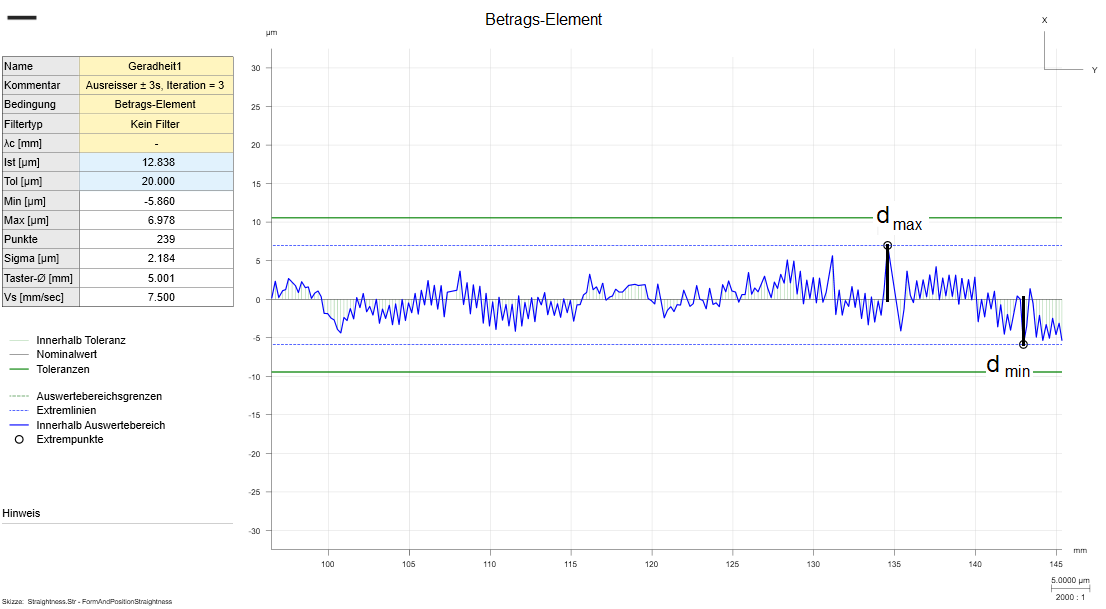 Condition
Iteratively calculated element
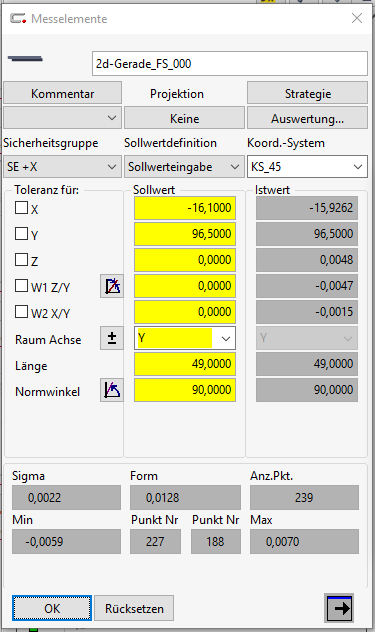 L1-Condition
Calculate the element in such a way that the sum of the distances is minimal.
Outlier
Histogram – Distribution
Min - Max
RawData
± 3*s
Without Outliers
± 3*s
Deviation [μm]
Outlier with Iterations
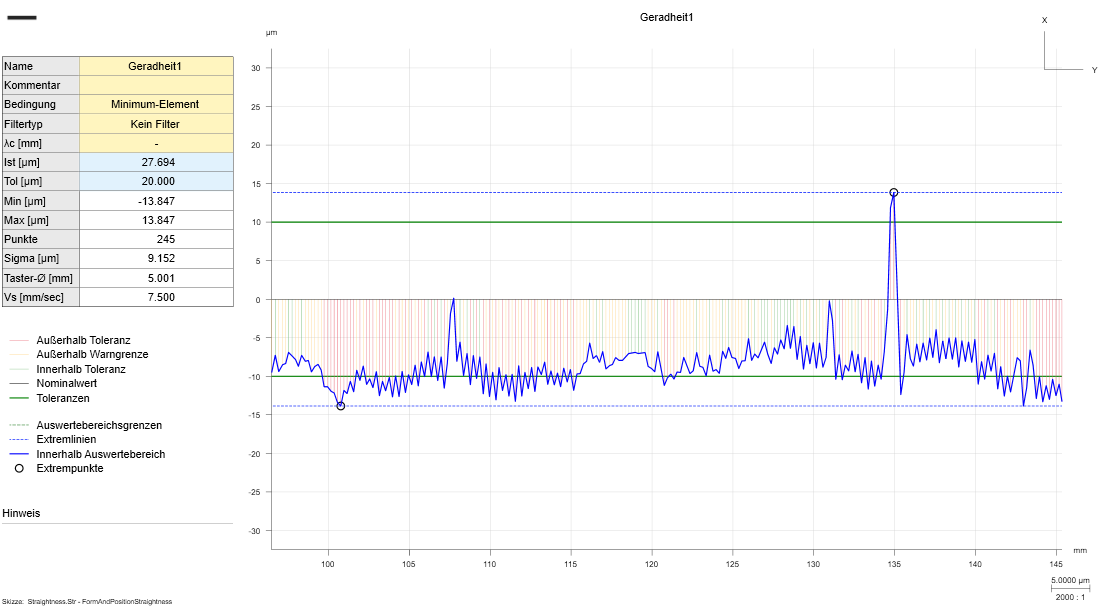 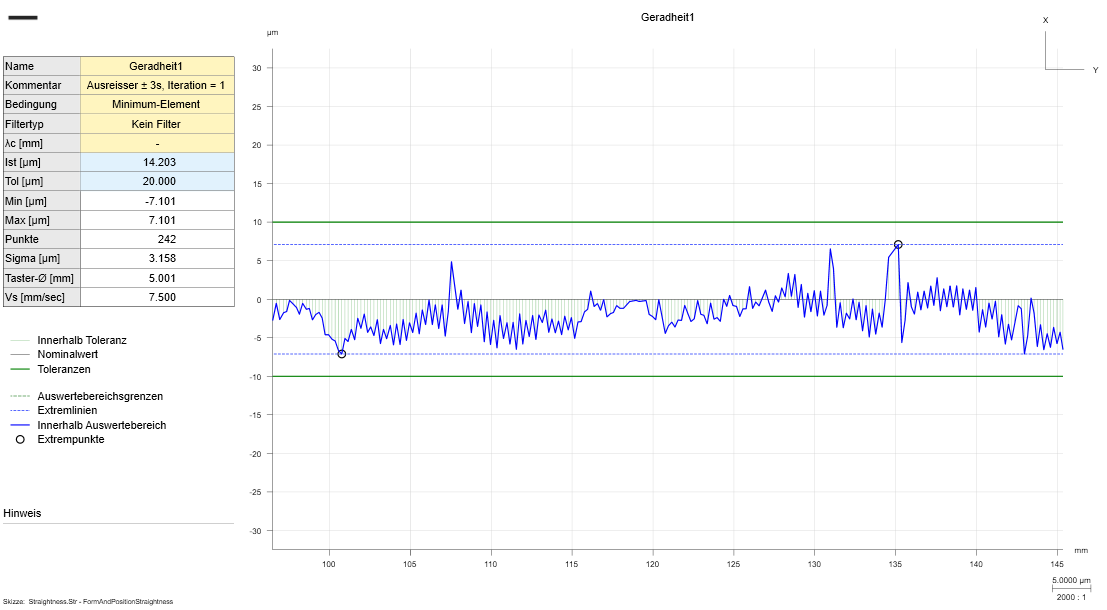 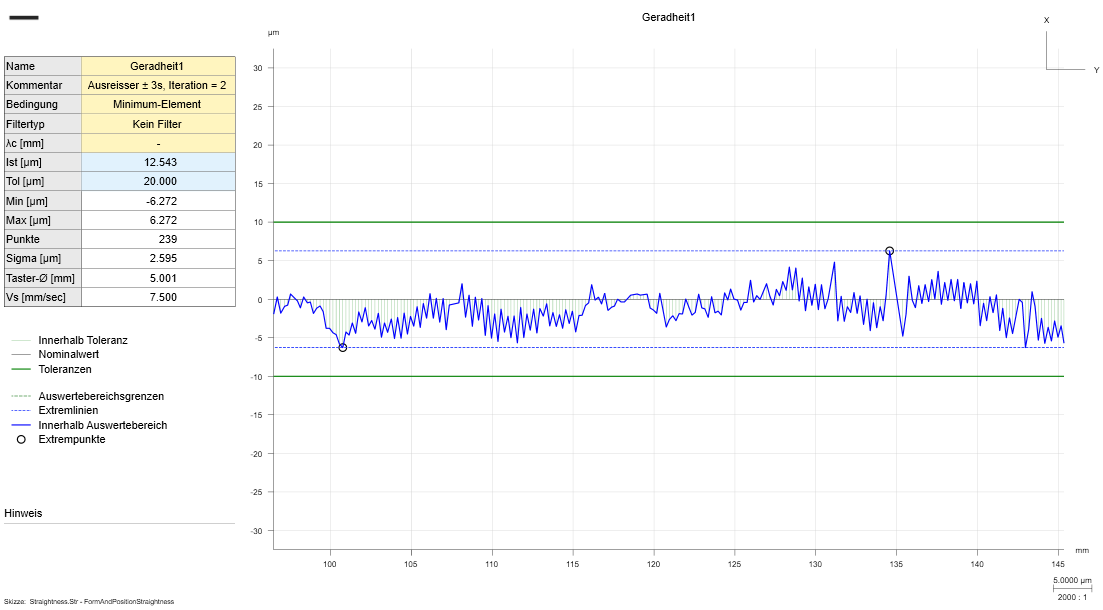 Extern outliers are deleted
Principel shape isn‘t modified

 i.e. only outliers were deleted